ITASCA
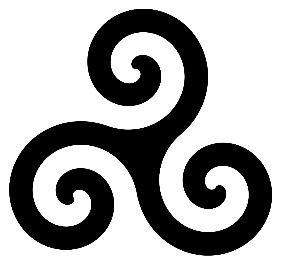 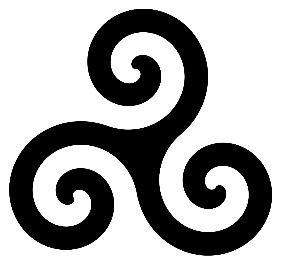